Волейбол
Автор :Пахомова О.Ф.
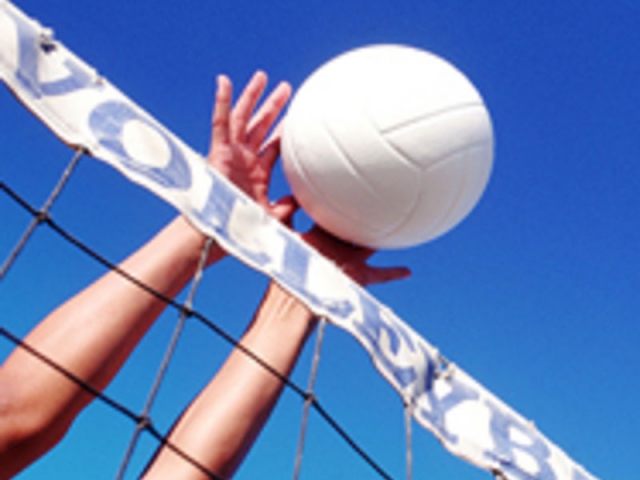 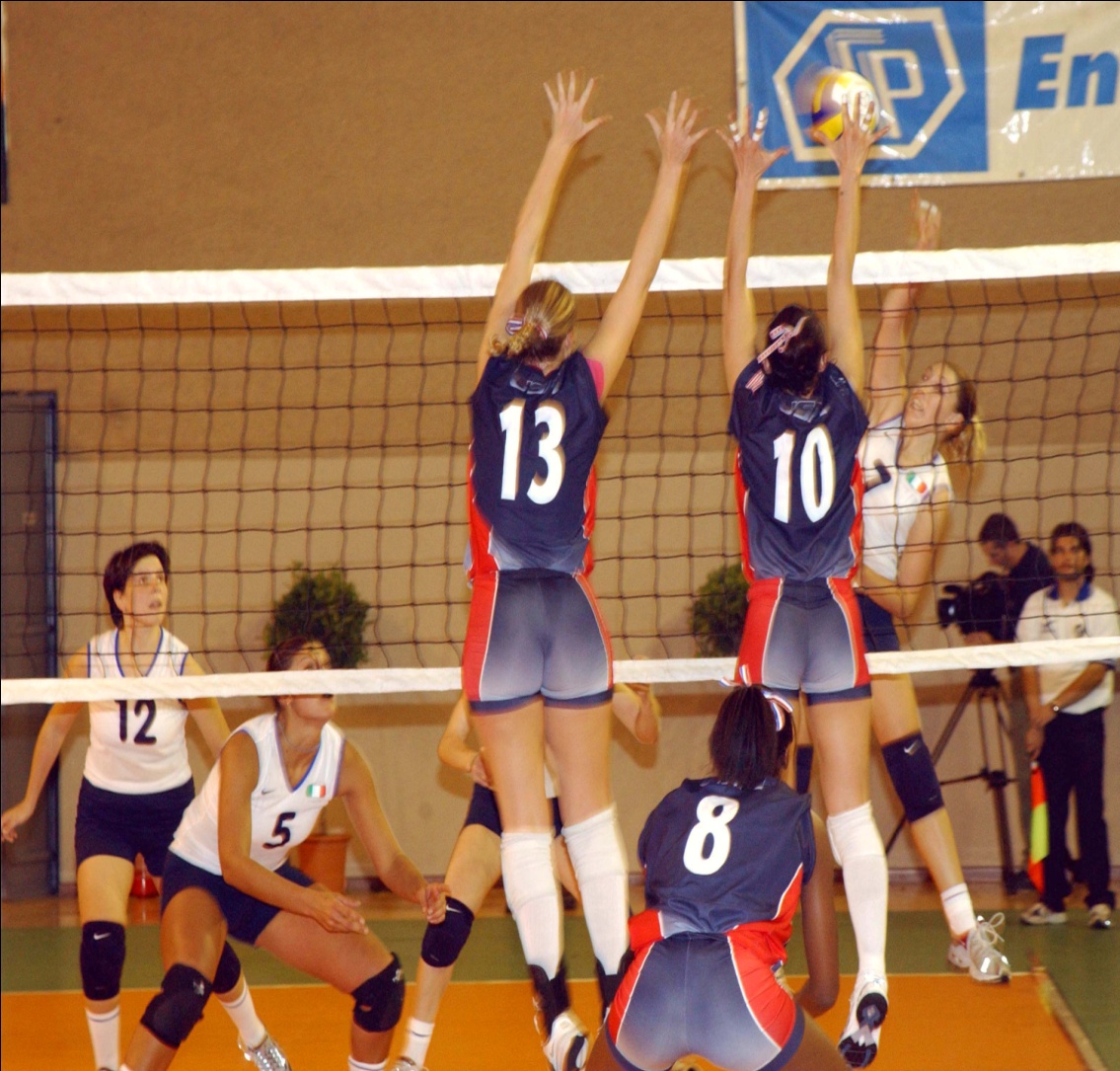 История волейбола
Волейбол – это игровой вид спорта, пользующийся немалой популярностью. Занятия этим видом спорта способствуют развитию многих физических качеств: силы рук и плечевого пояса, прыгучести, быстроты реакции, координации движений в пространстве и во времени.Появился волейбол в США в 1895 году. Основоположником этой игры  был пастор Уильям Морган - преподаватель колледжа, предложивший назвать игру «волейбол», что в переводе с английского  «летящий мяч» (от «volley» - отбивать на лету и «ball» - мяч). В 1900 году появились первые правила волейбола.В западной Европе стал очень популярным пляжный волейбол (2 х 2), в последние годы по этому красивейшему виду спорта проходят чемпионаты Европы и мира, и он включен в программу Олимпийских игр. Волейбол, возникнув в 1895 году, в США, быстро стал популярным в разных странах, особенно на европейском континенте. Первоначально это была игра развлечение. Мяч подолгу находился в воздухе, т.к. большое количество игроков в команде    (8 – 10 человек) и слабая техника нападения подолгу не позволяли мячу упасть на площадку. Однако постепенно стали появляться способы перебивания мяча через сетку, затруднявшие защитные действия соперников. Это привело к выделению основных технических приемов: подача, передача, нападающий удар, блок.
Размеры волейбольной площадки 18*9 метров
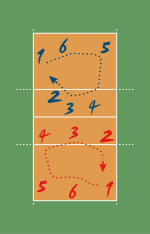 Зоны перемещений 
игроков
Волейбольная сетка
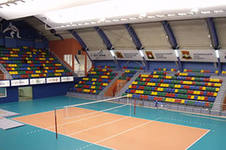 Площадка разделена сеткой
высота сетки для
 мужчин -2,43м, 
женщин - 2,24 м.
Волейбольный мяч
Игра ведётся сферическим мячом окружностью 65-67 см, весом 260-280г
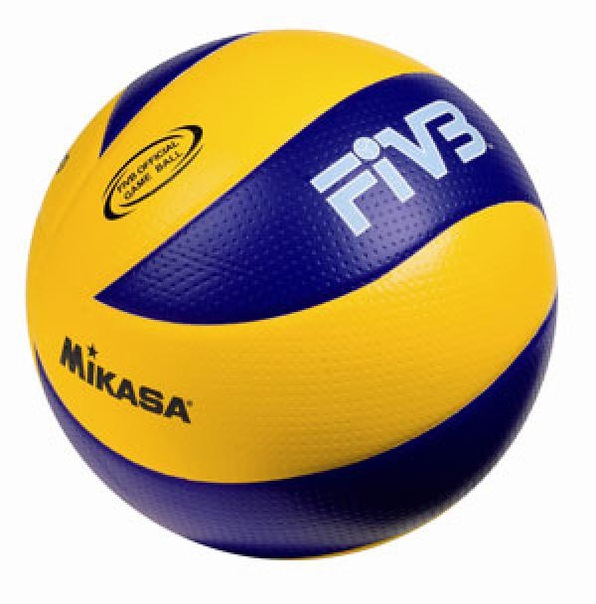 Техника волейбола
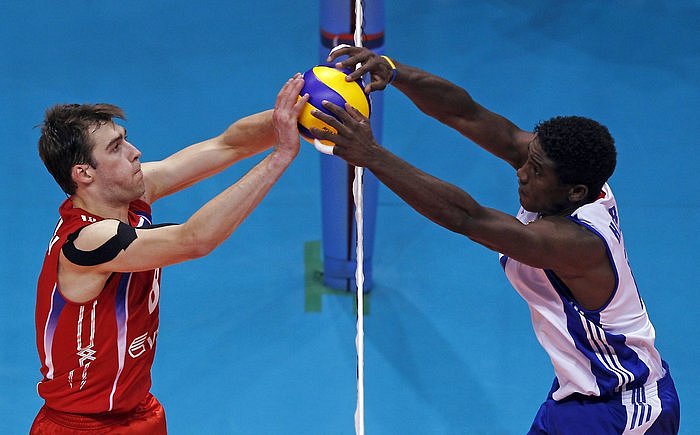 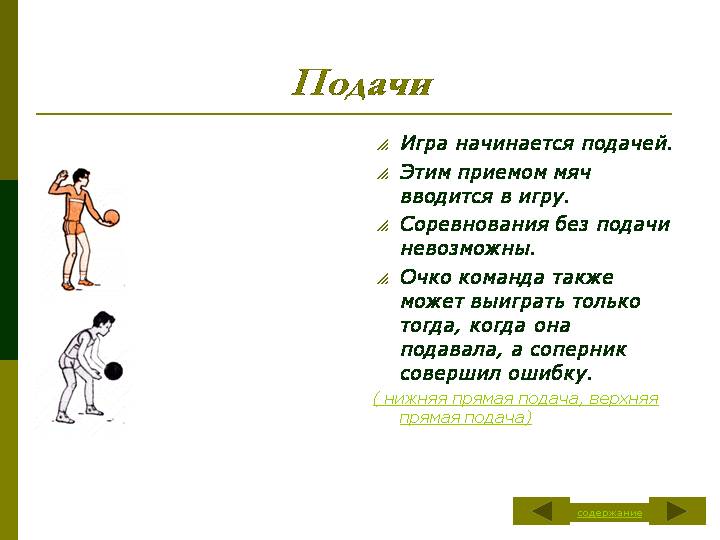 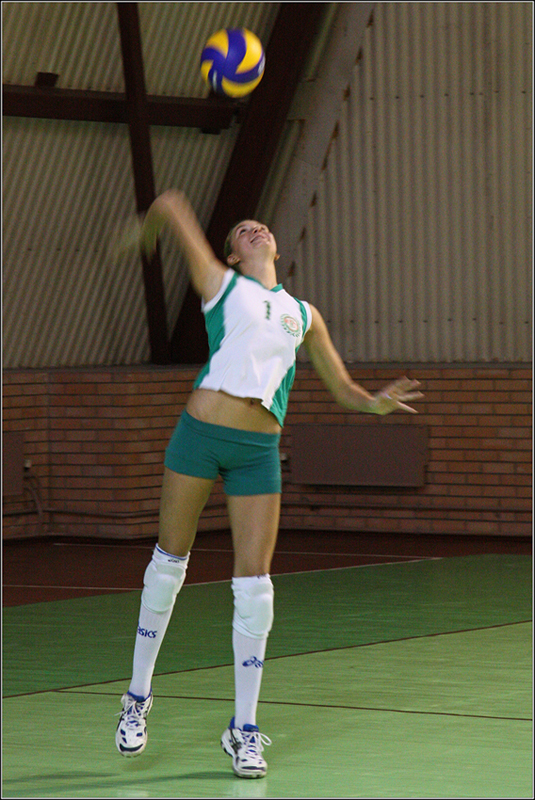 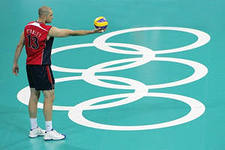 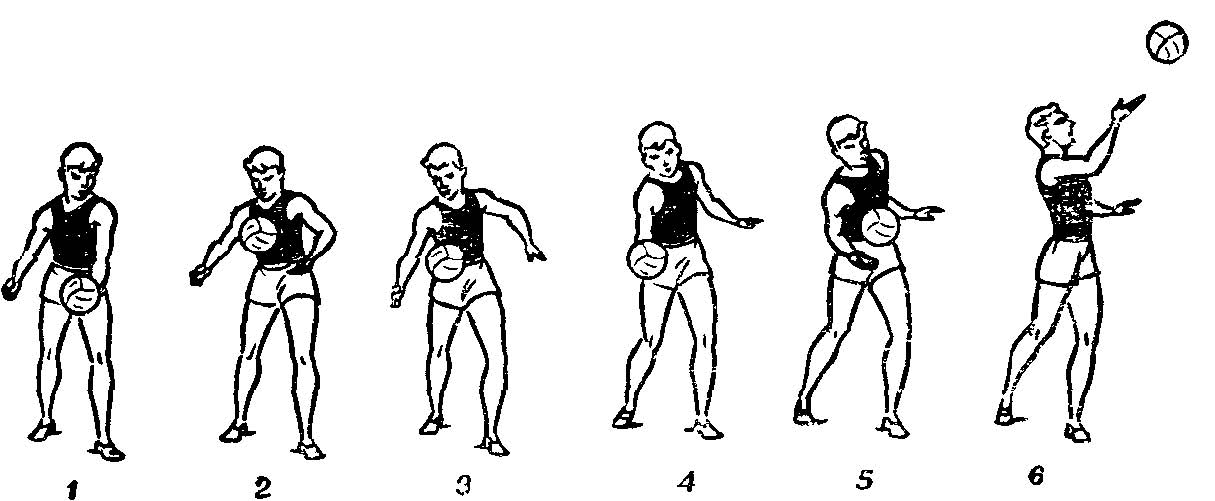 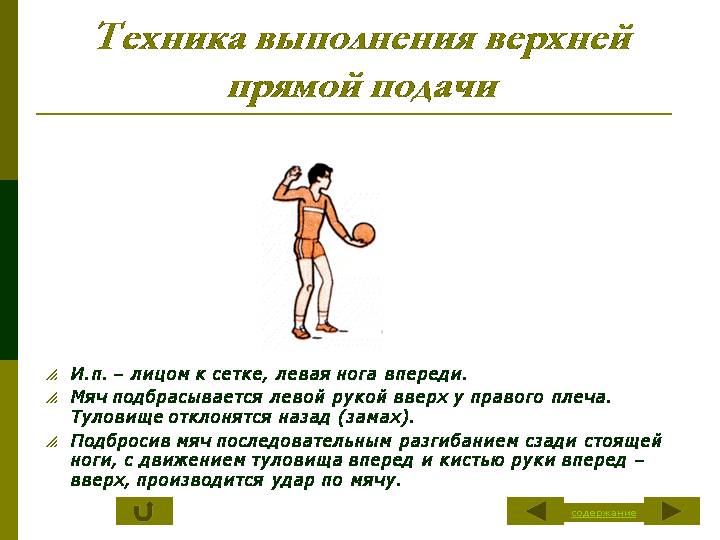 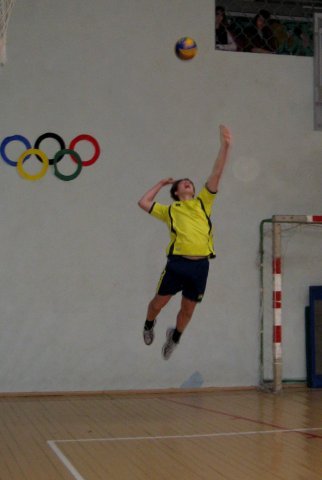 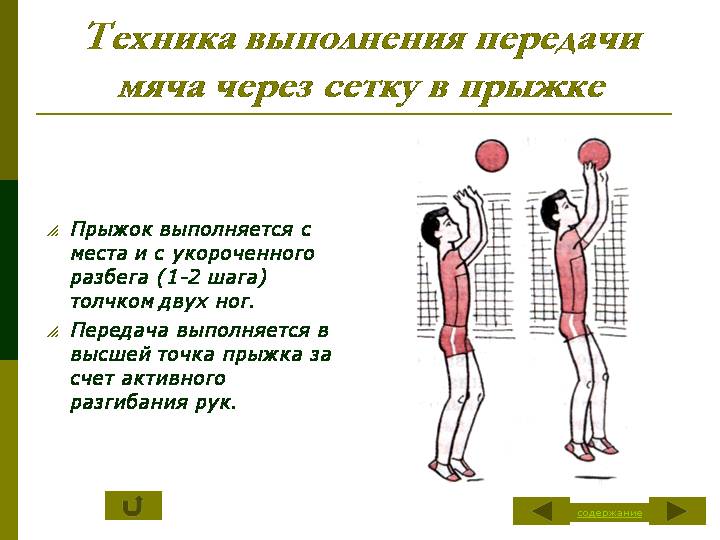 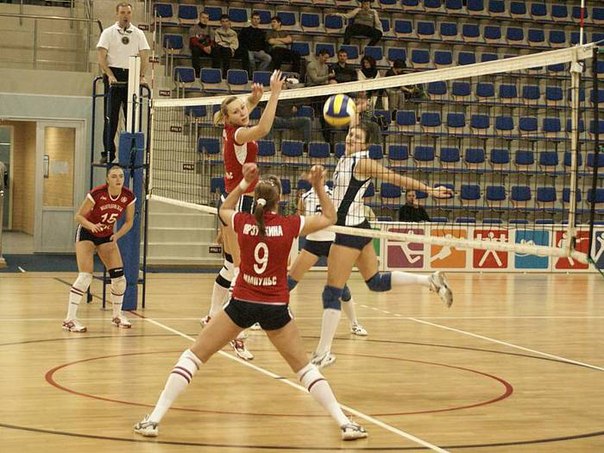 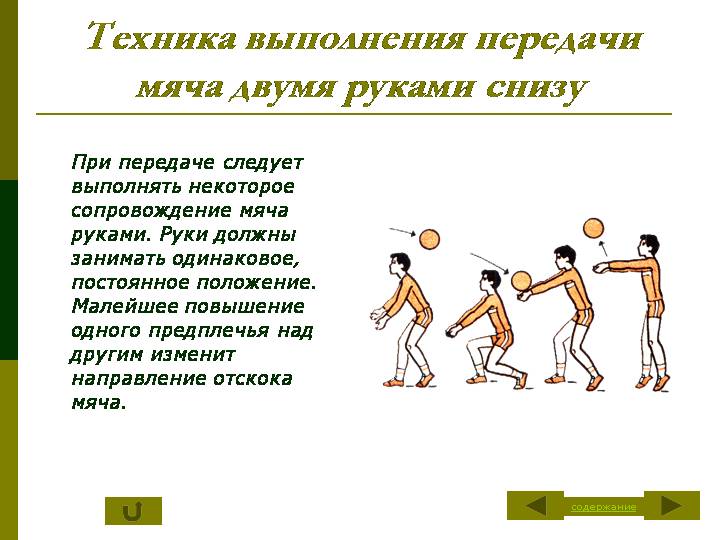 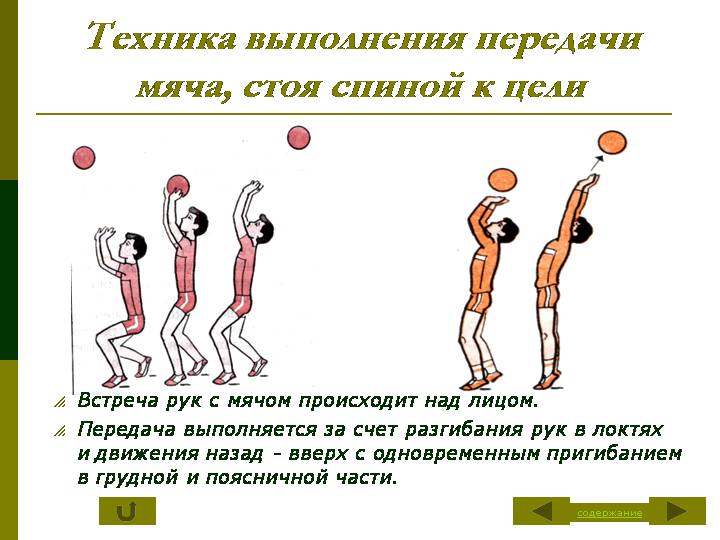 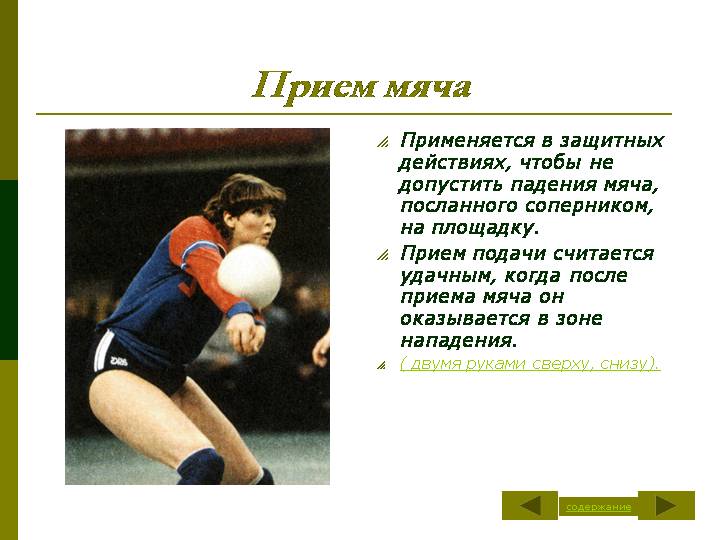 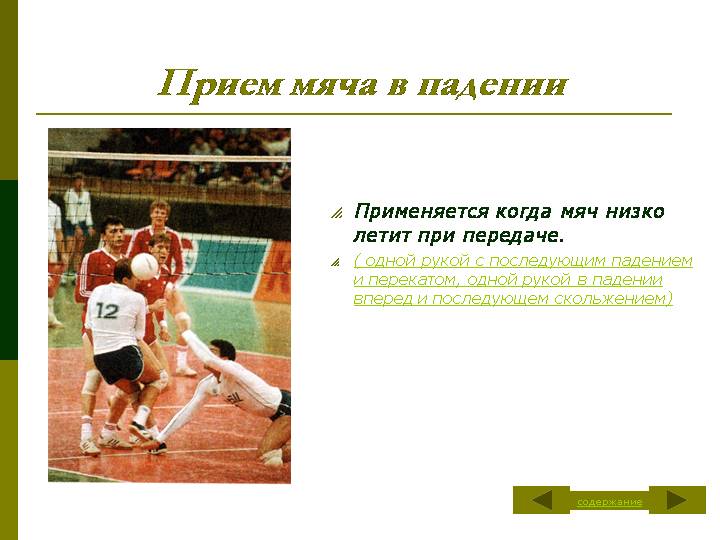 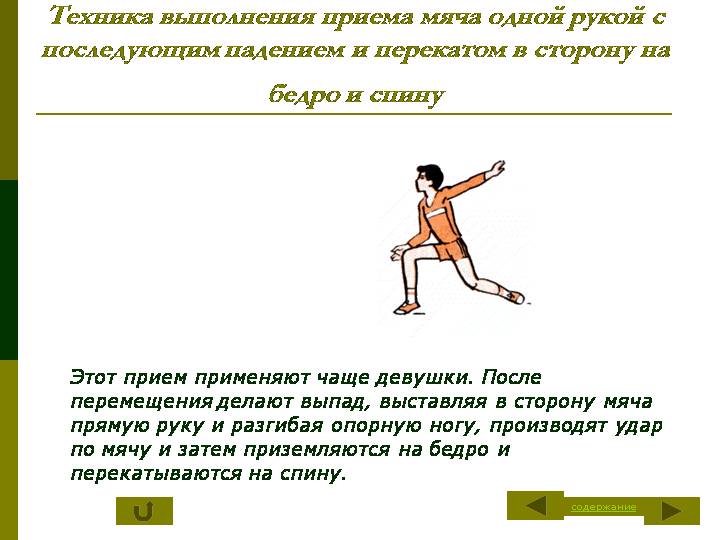 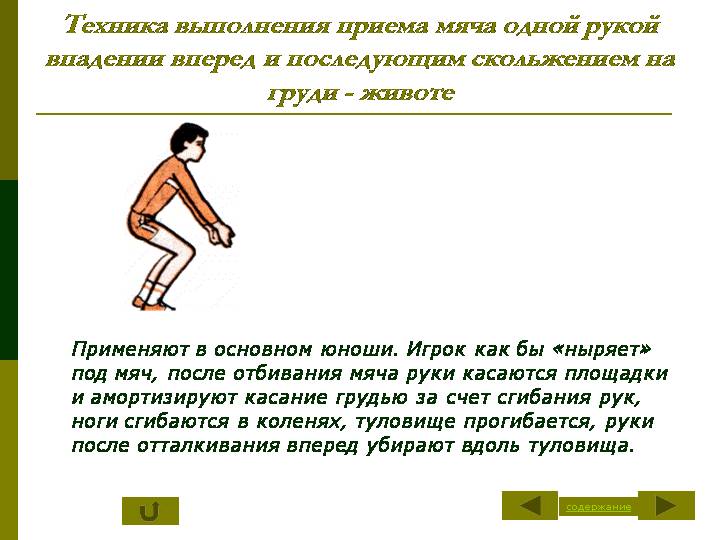 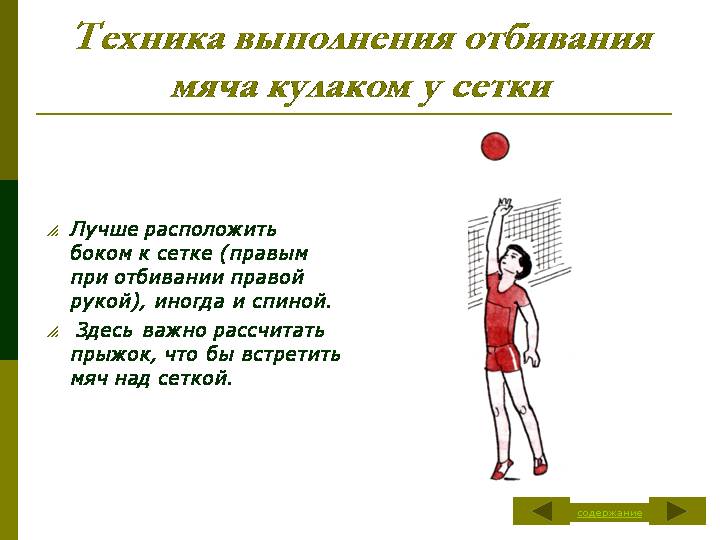 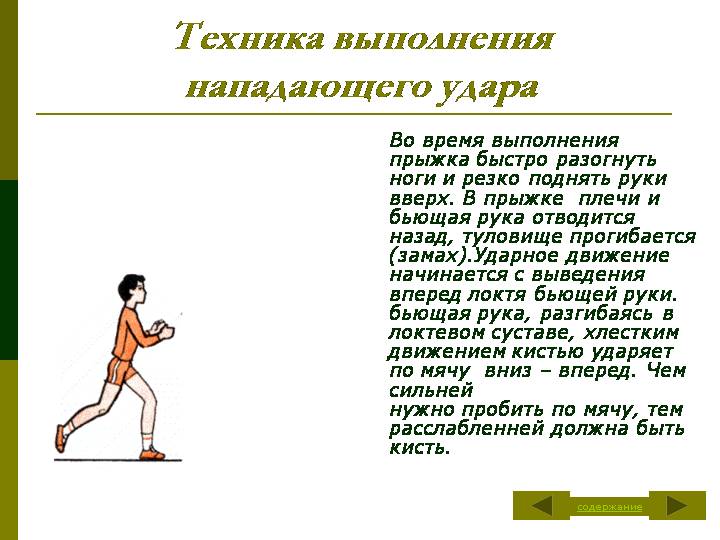 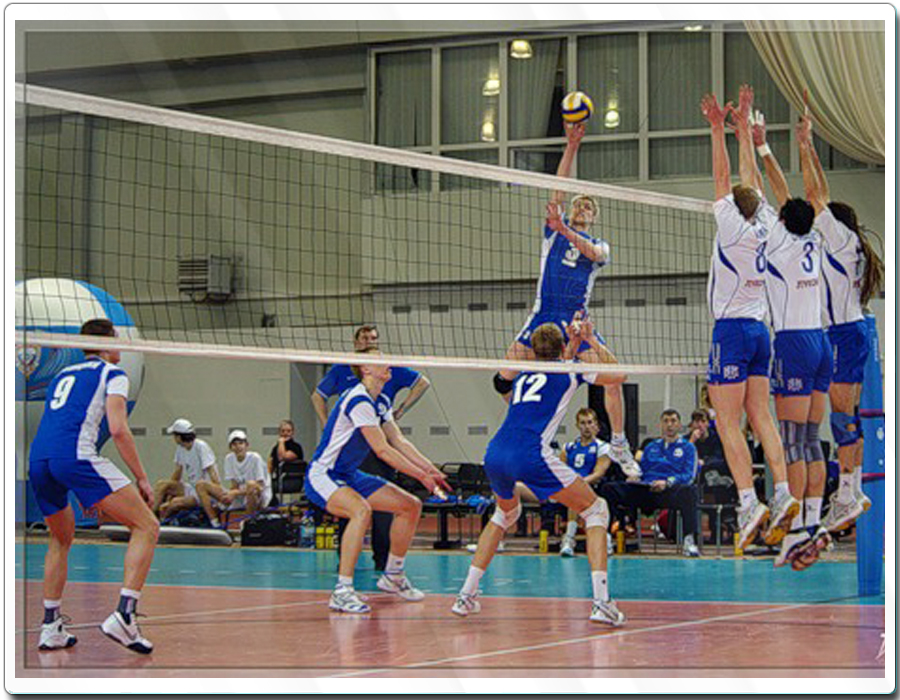 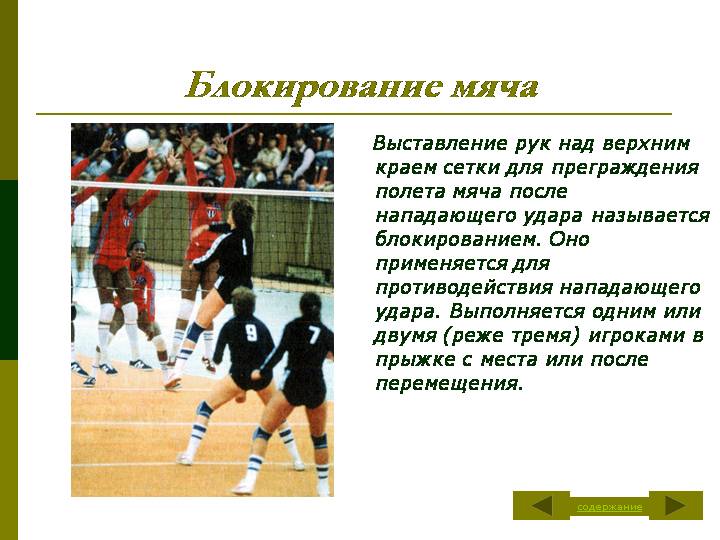 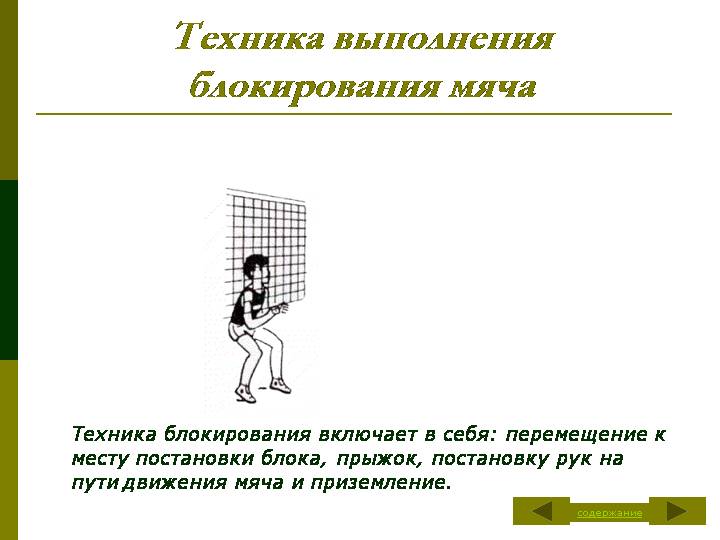 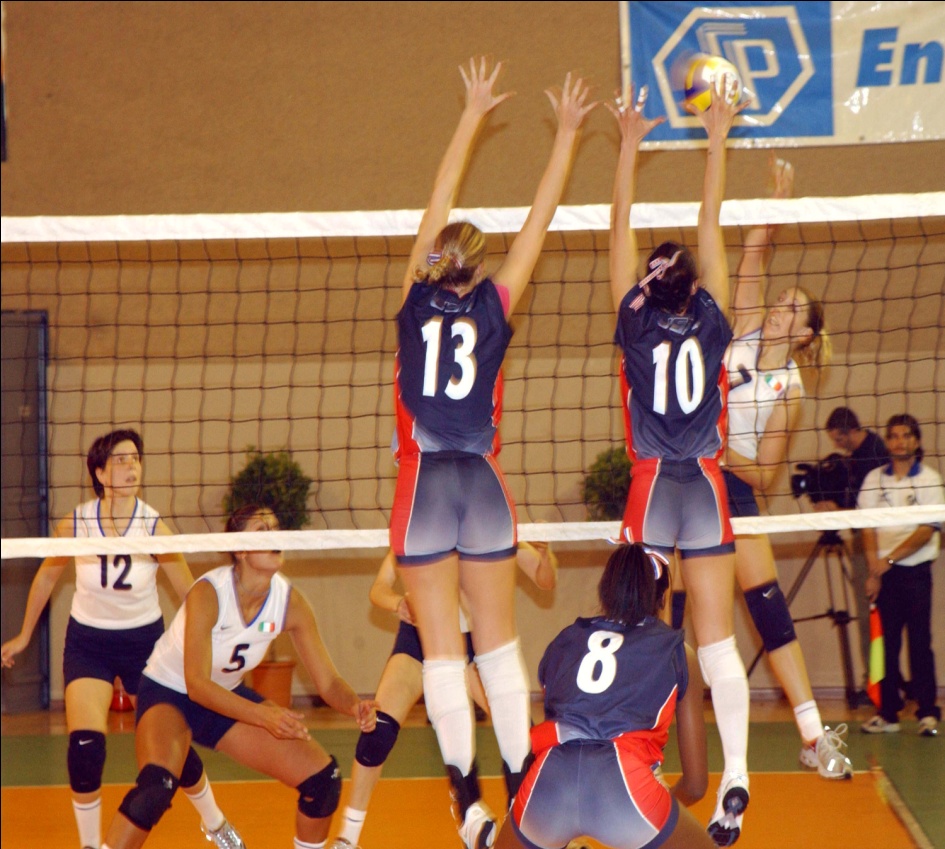 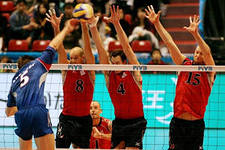 Спасибо за внимание!!!
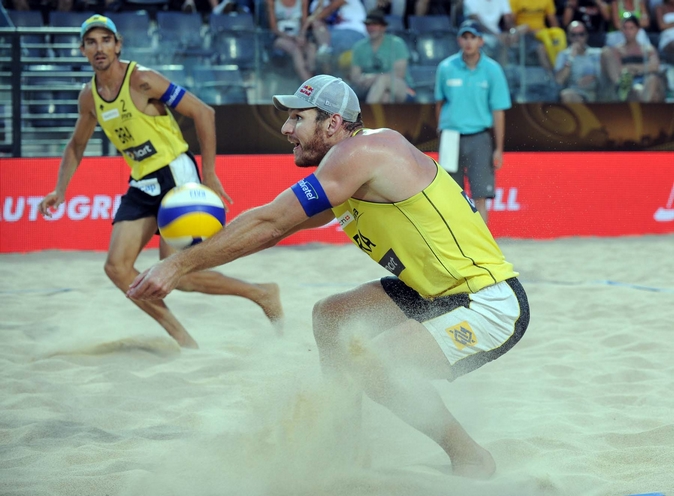